Status report of Tubular Electron String Ion Source development
Boytsov A.Y.
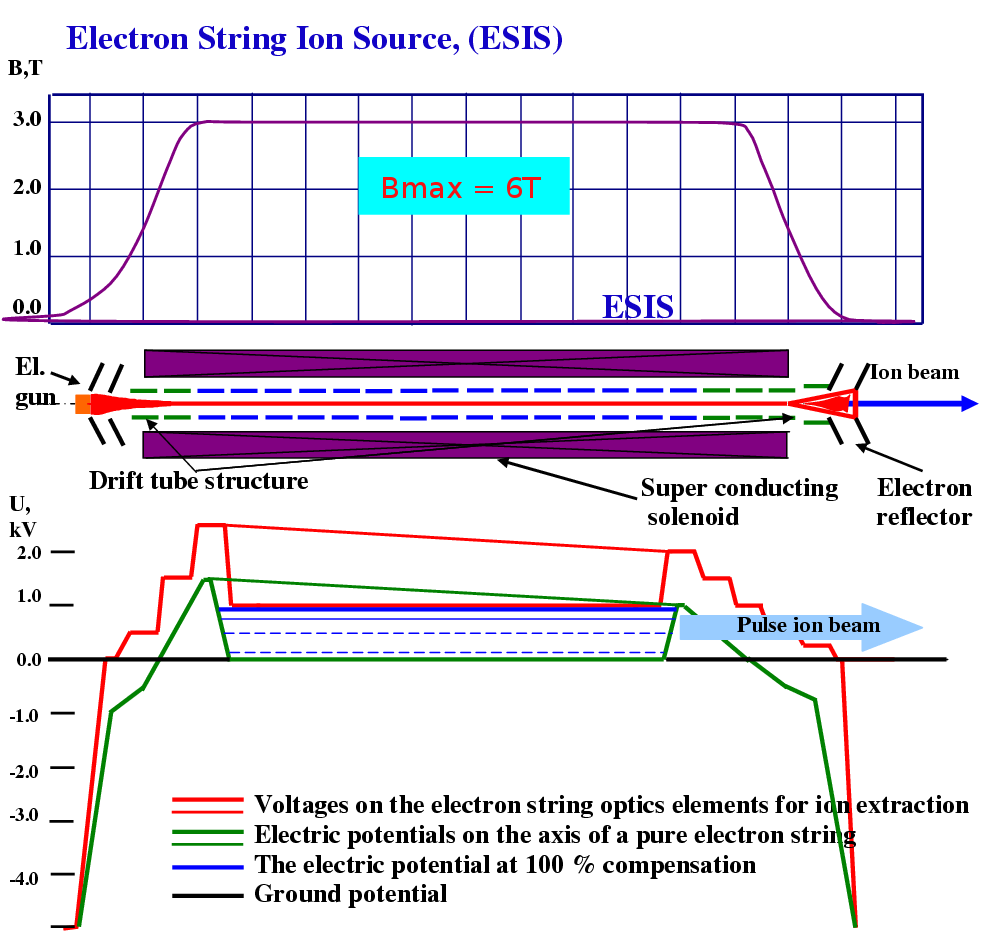 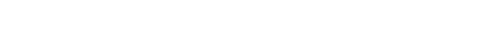 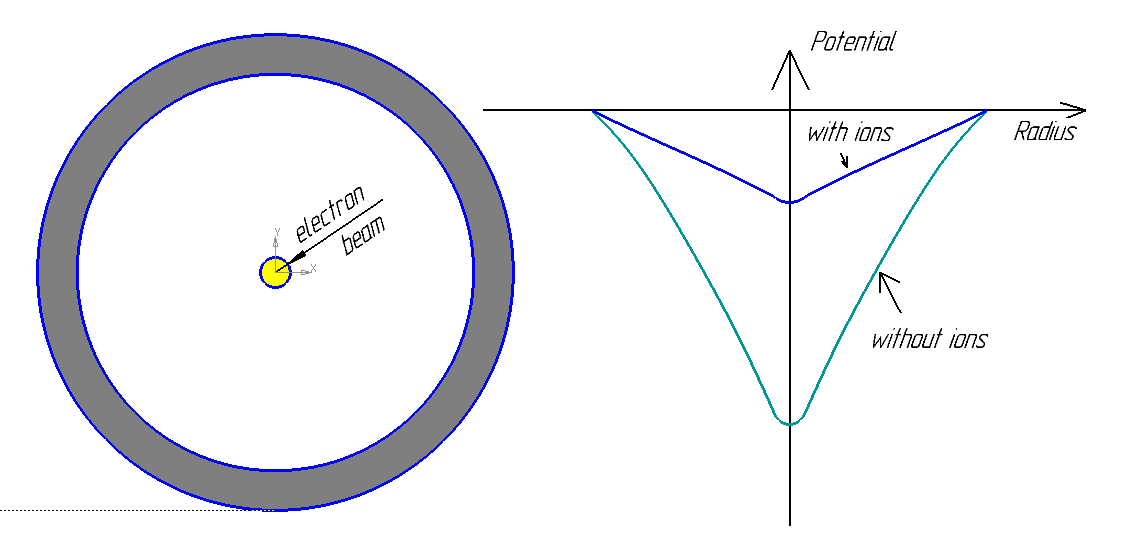 Tubular beam
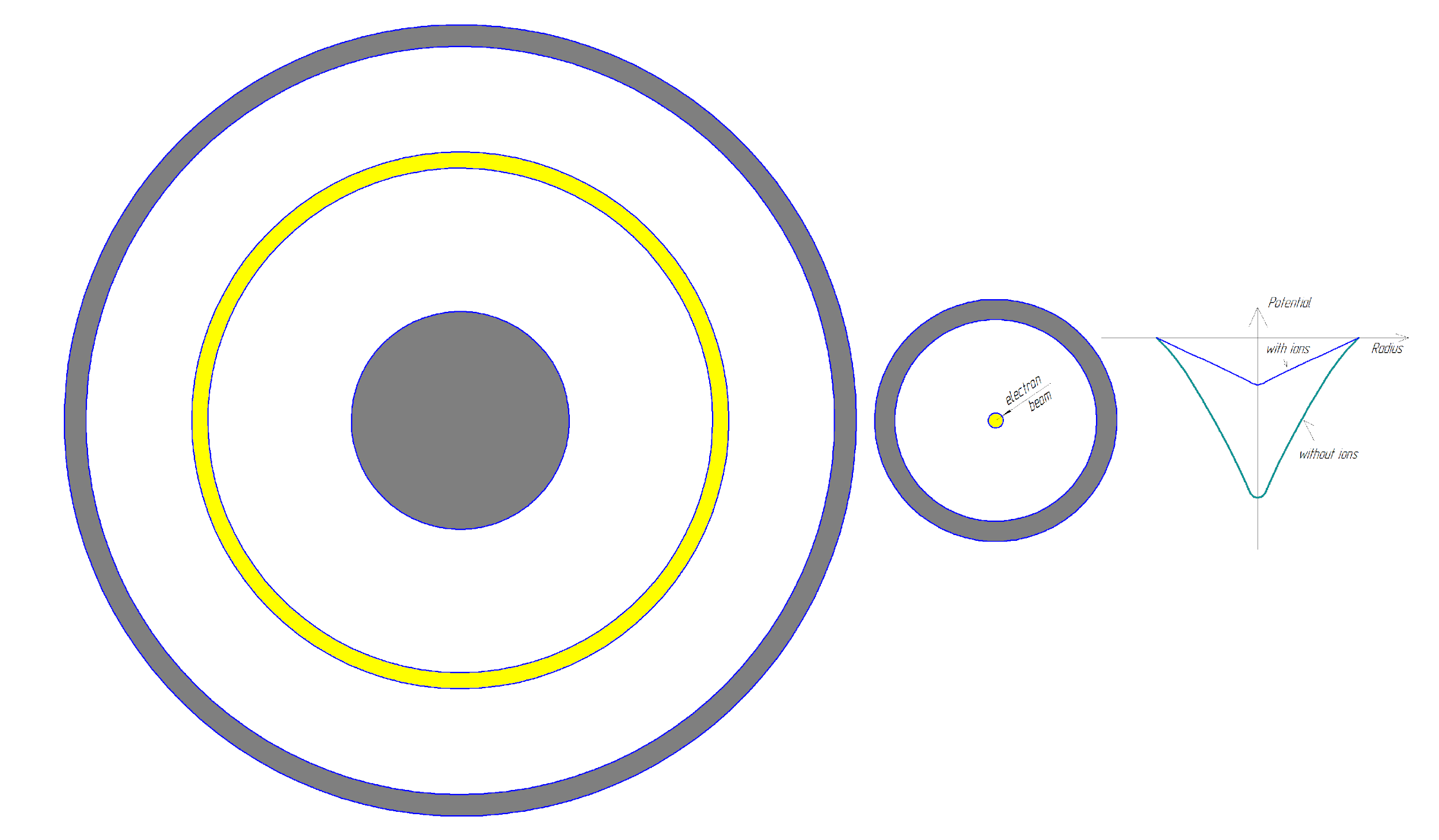 Test bench
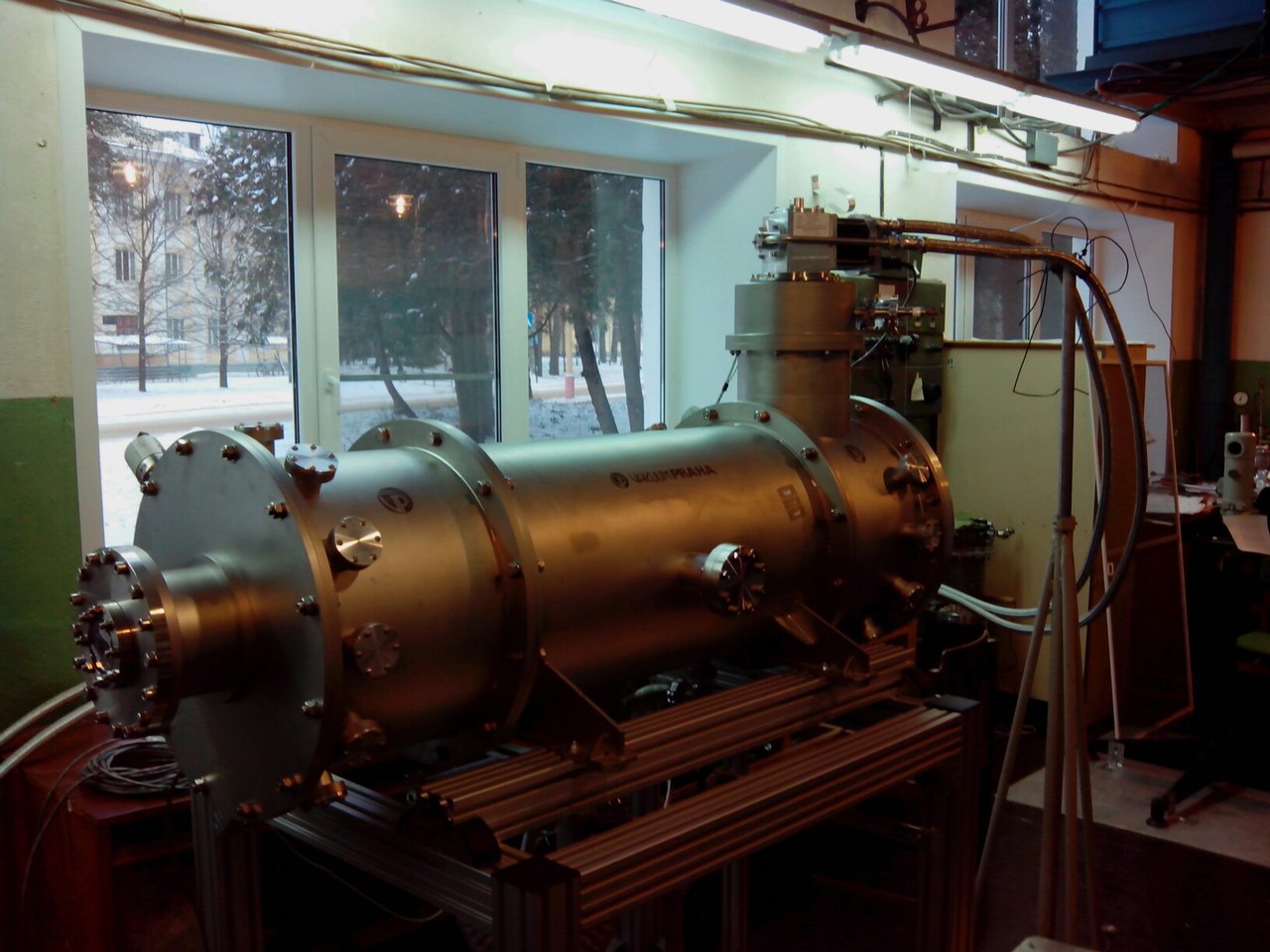 Cooling from 40K terminal
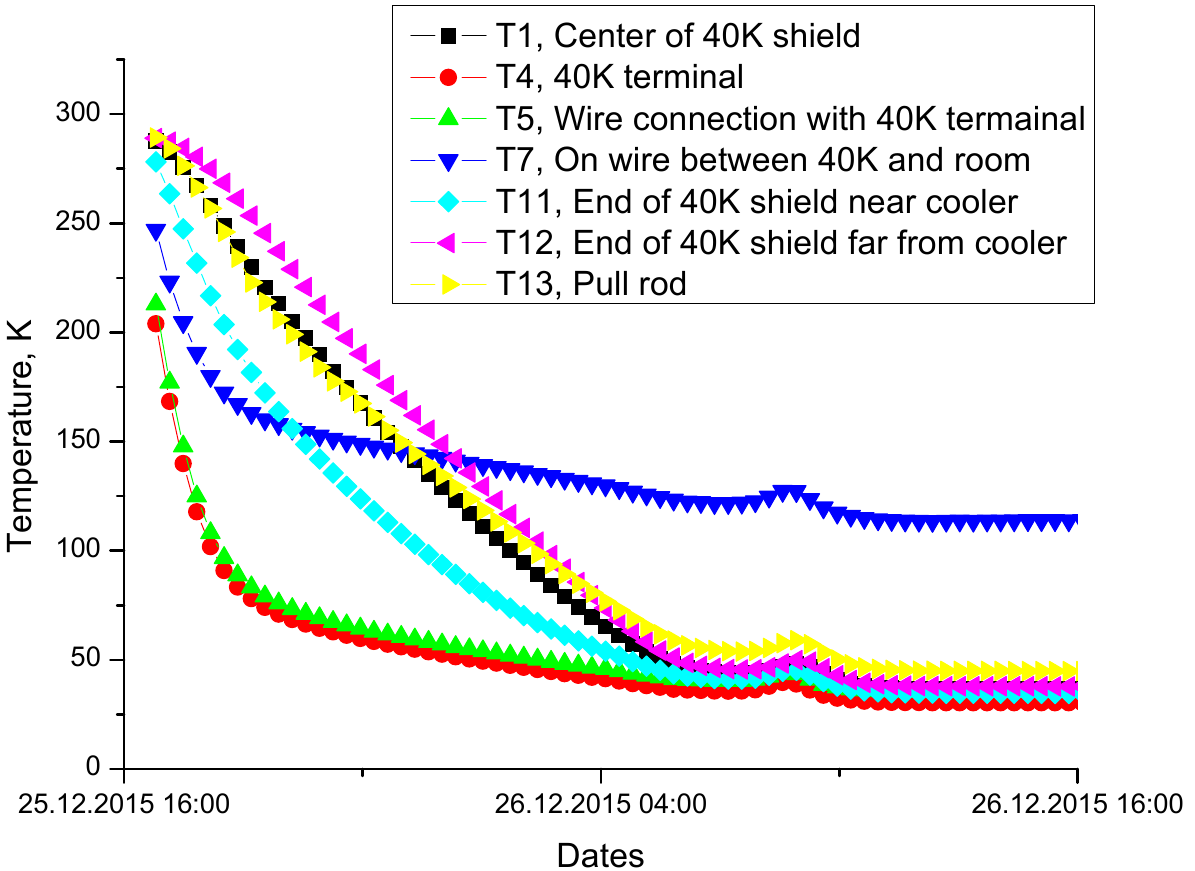 Cooling from 4K terminal
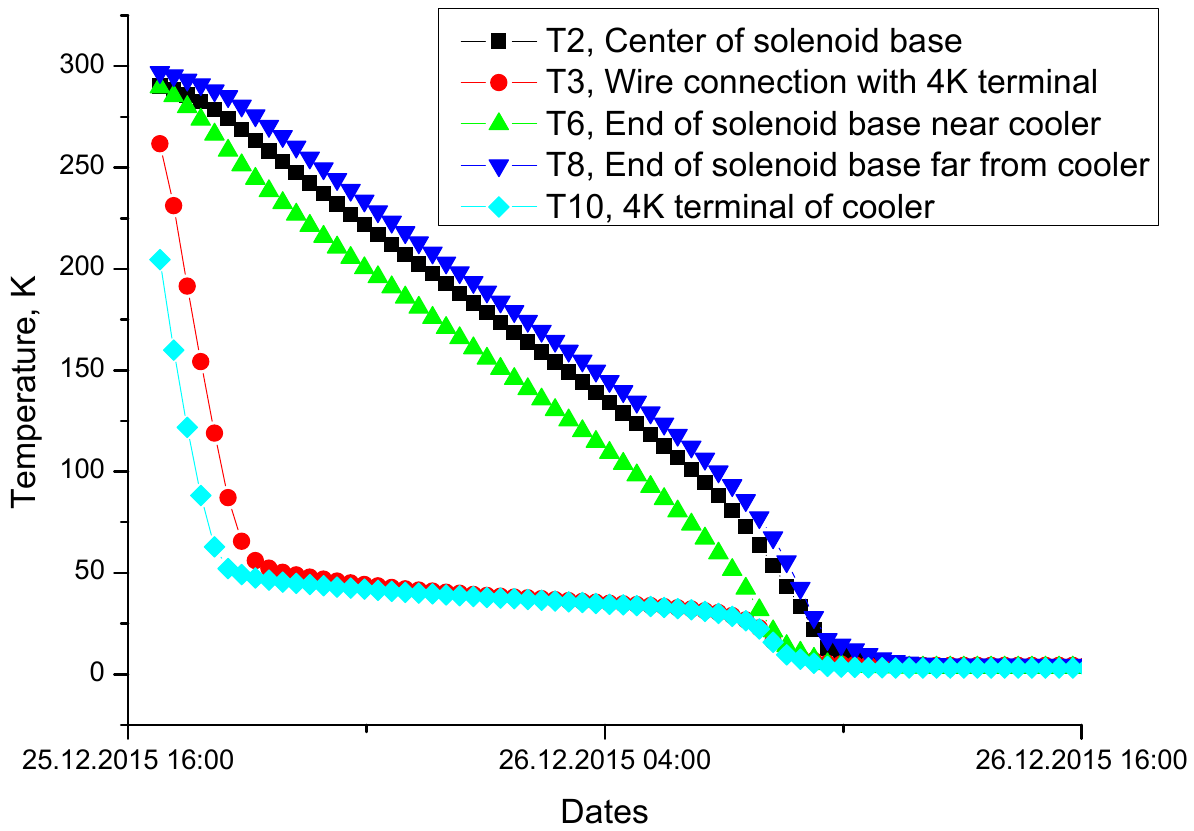 Pumping
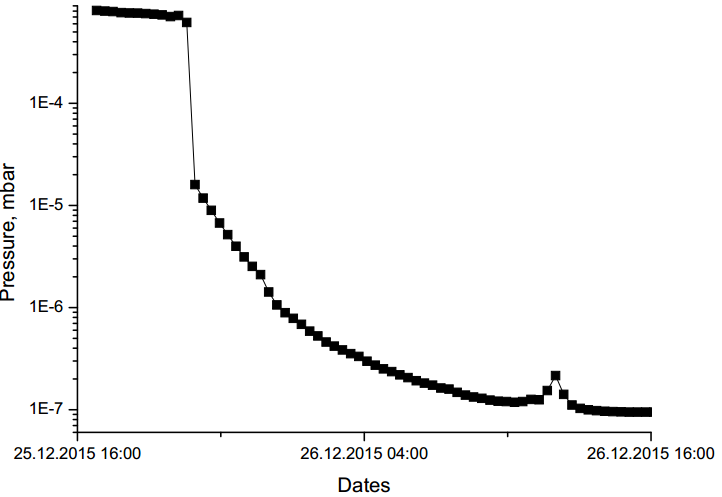 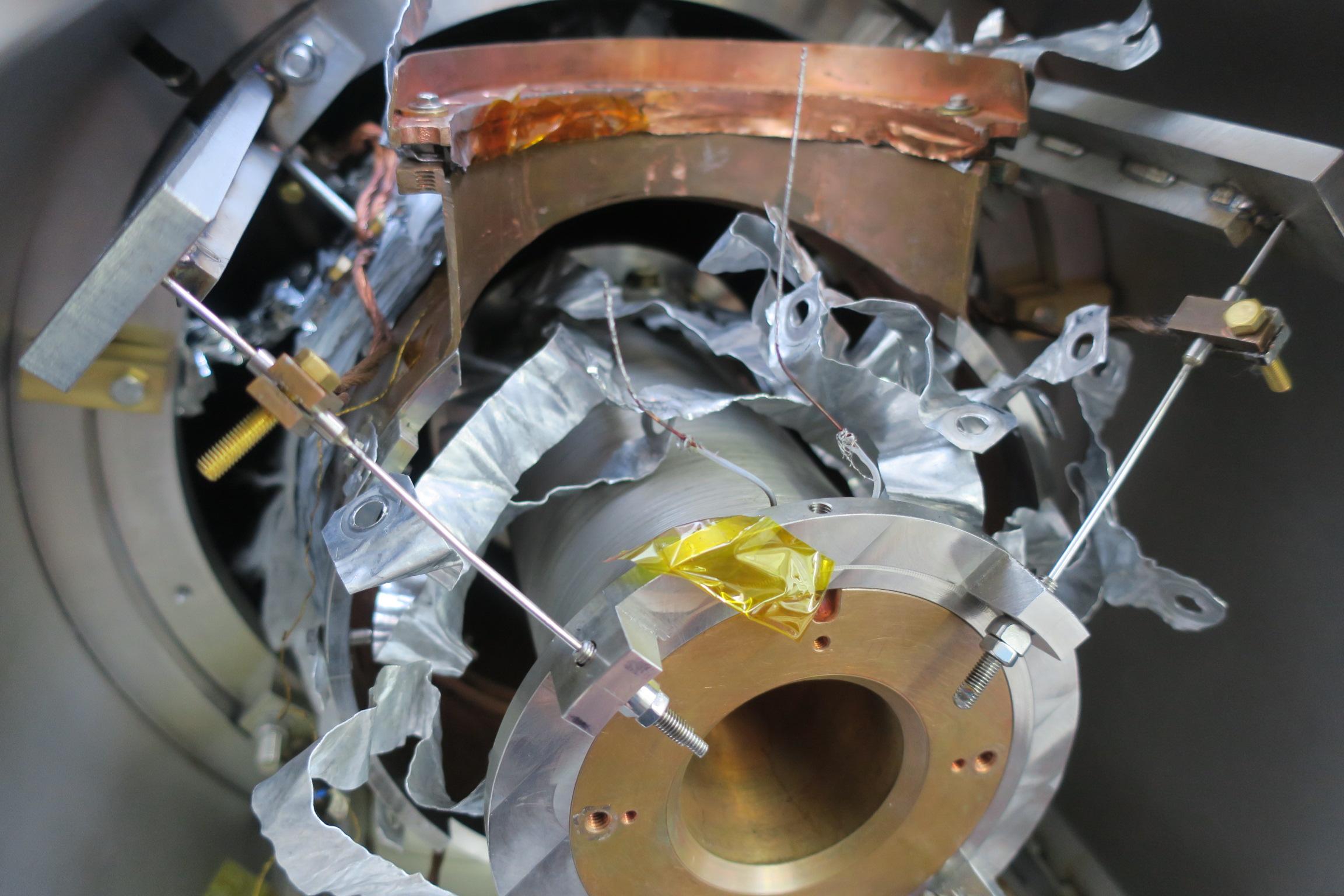 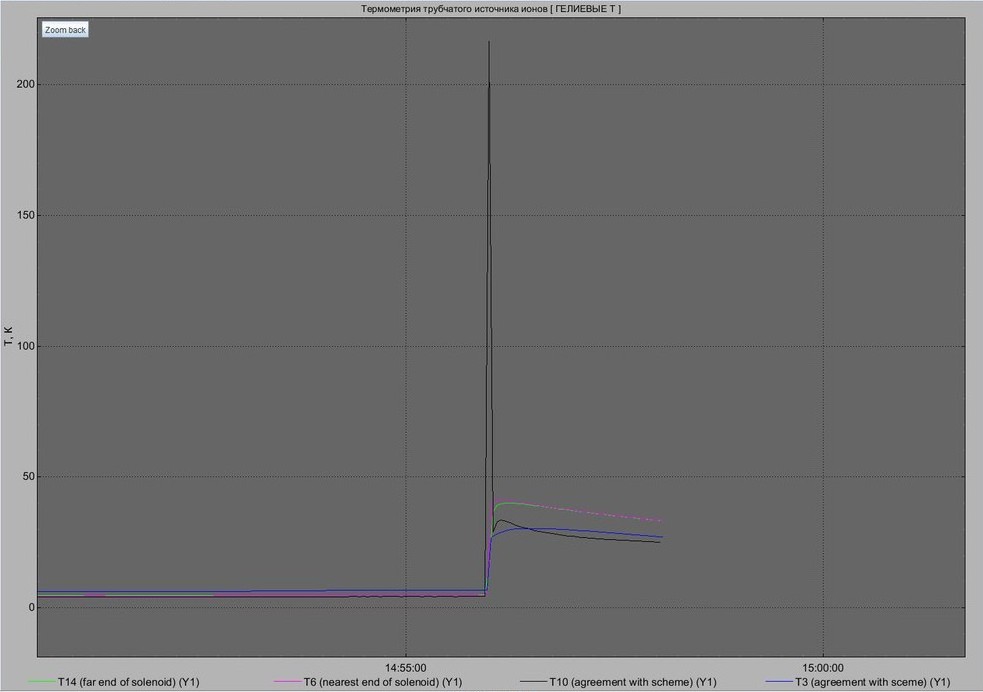 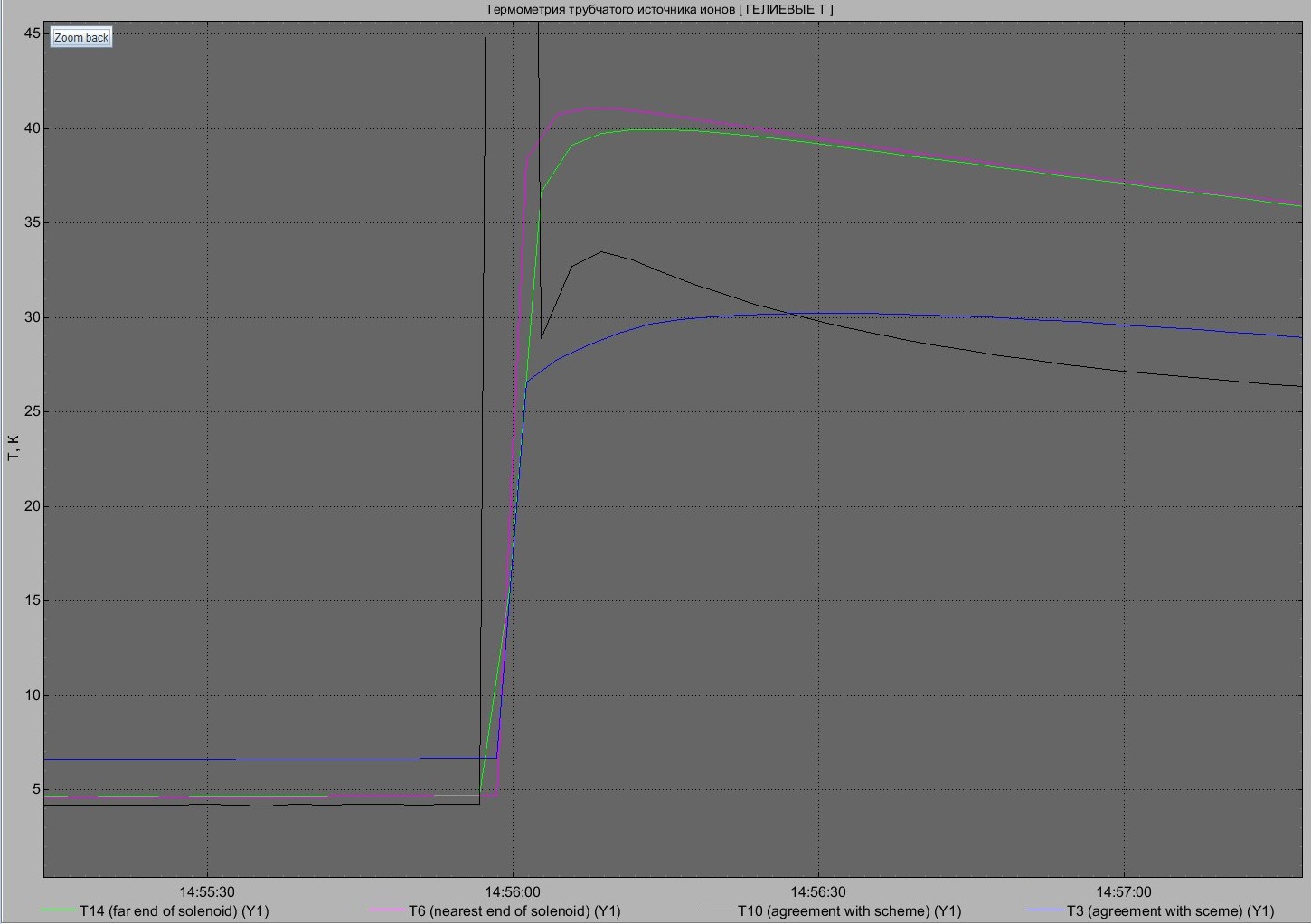 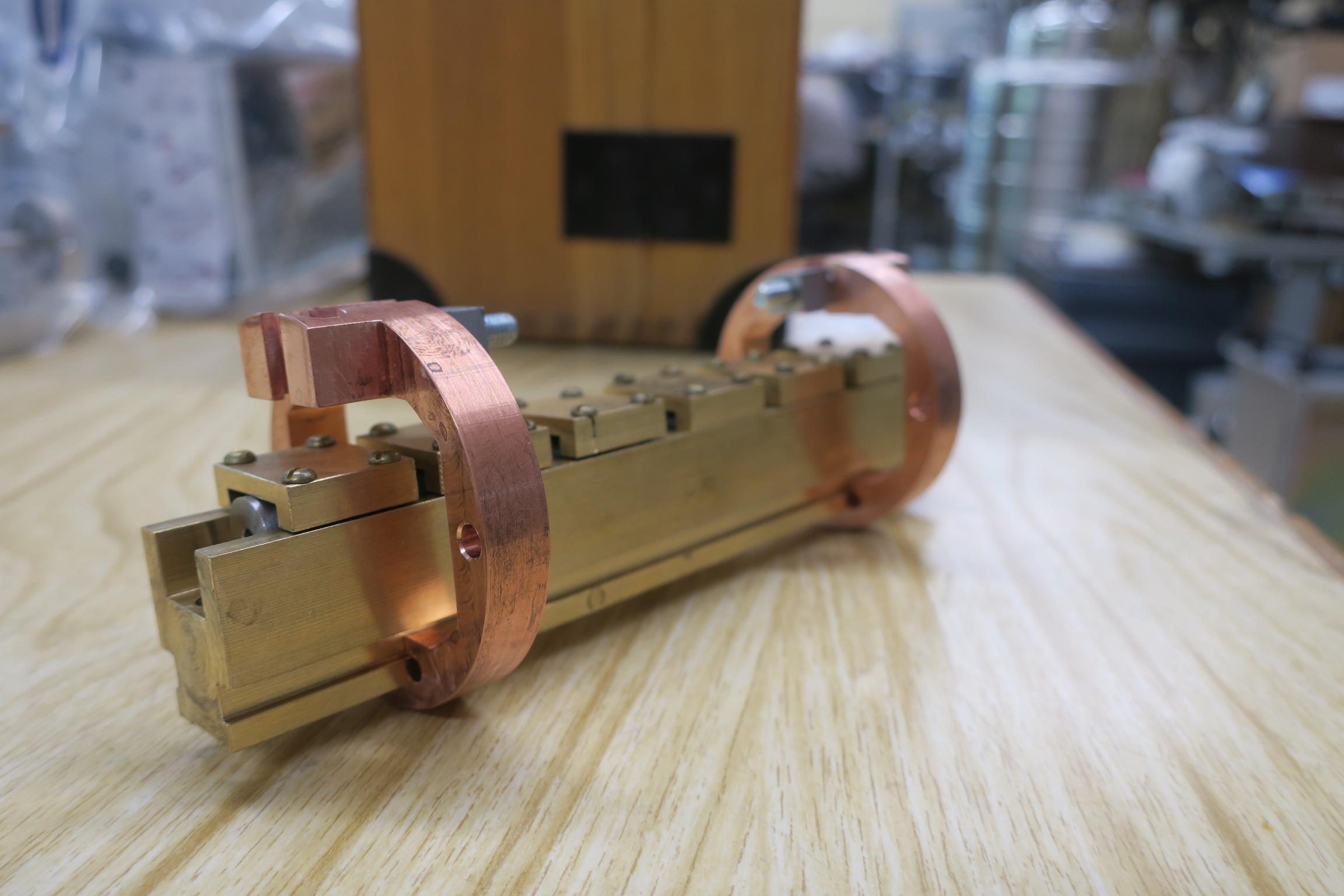 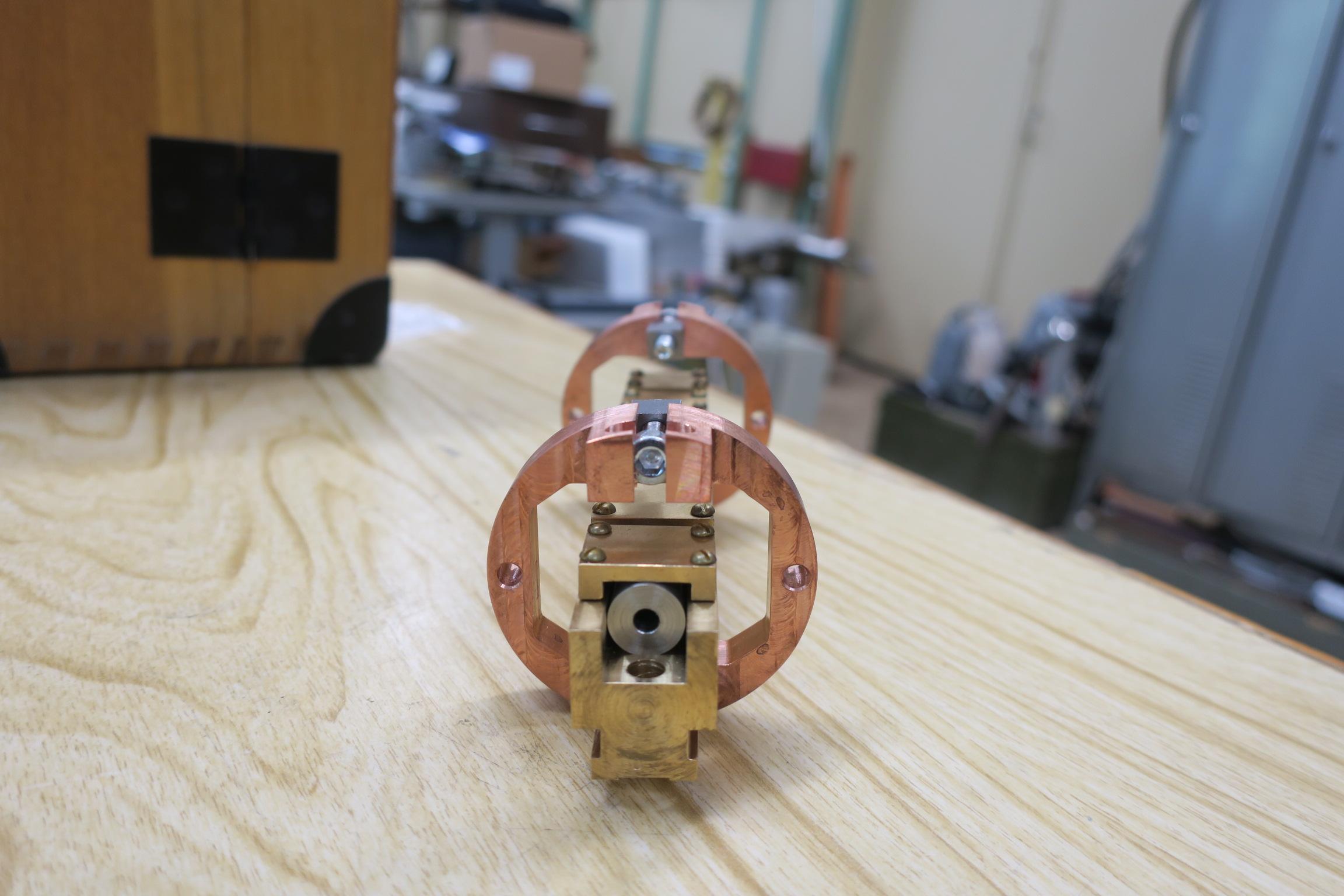 Ion extraction
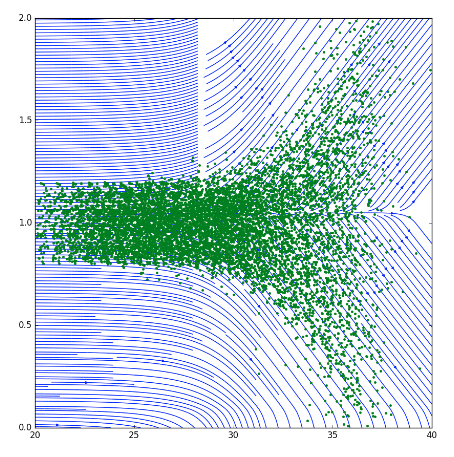 Ef software
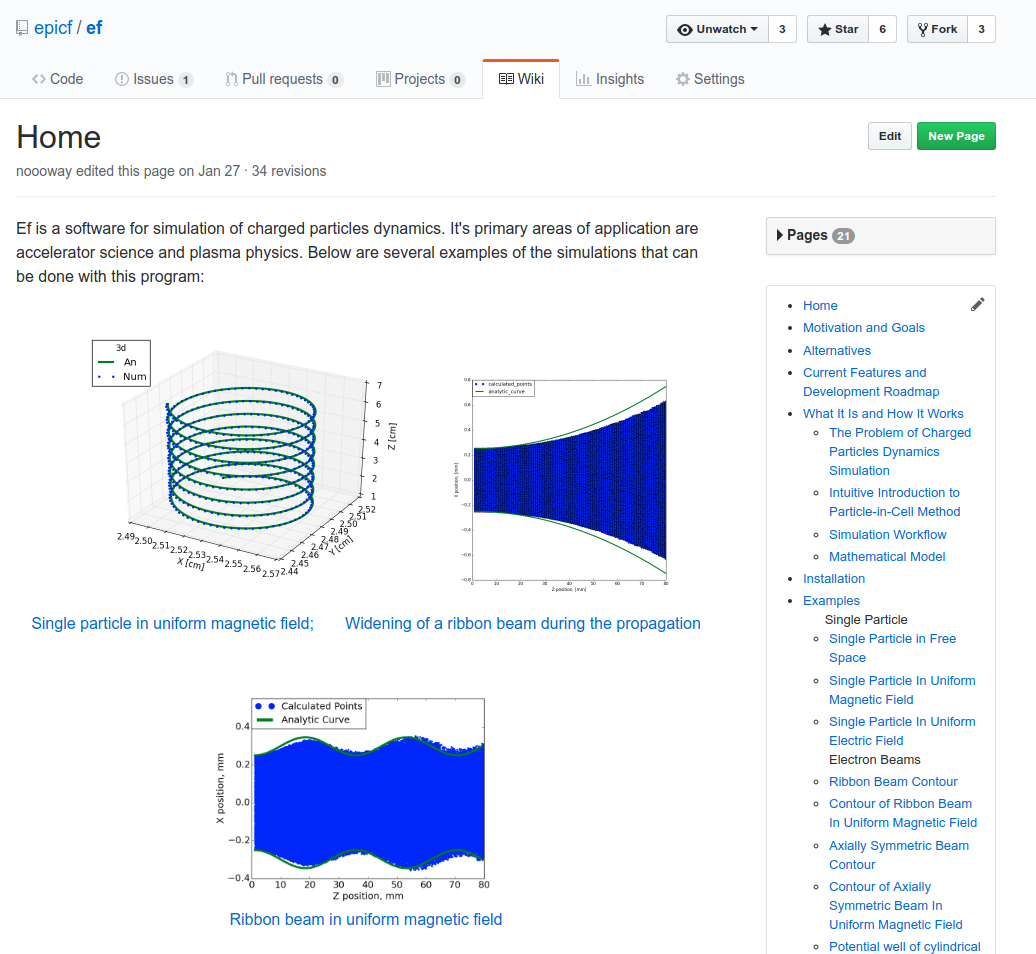 Results
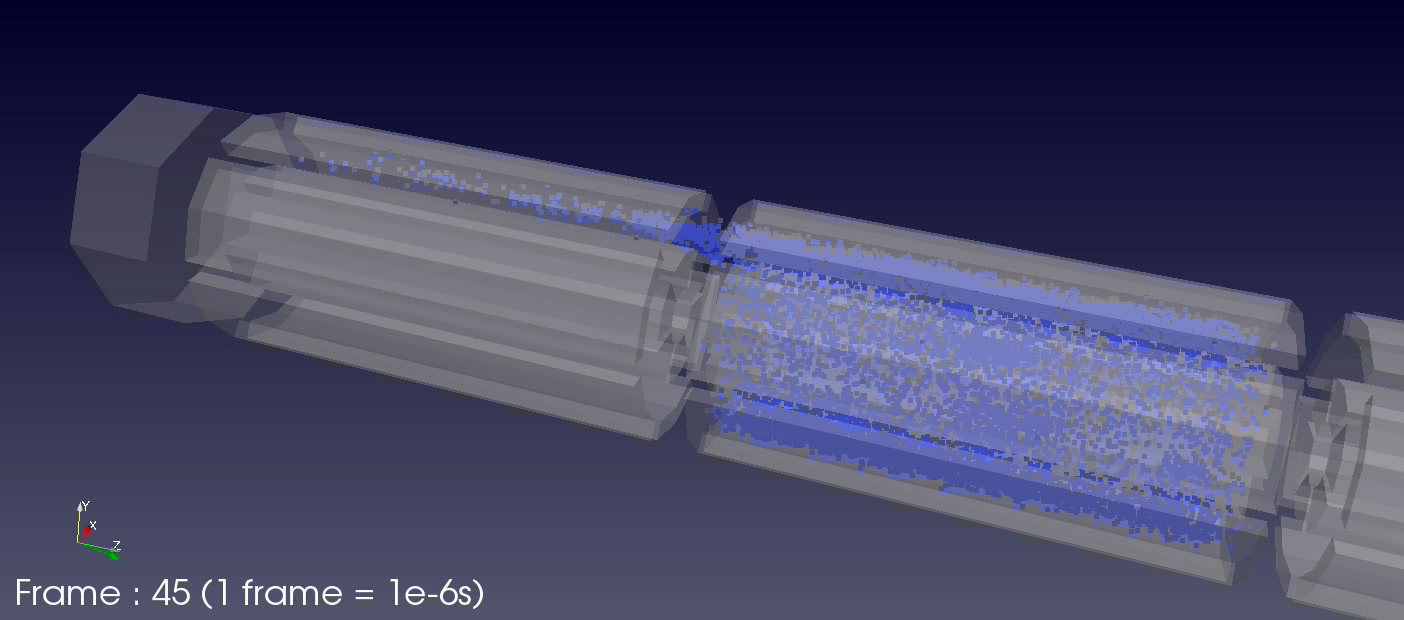 Results
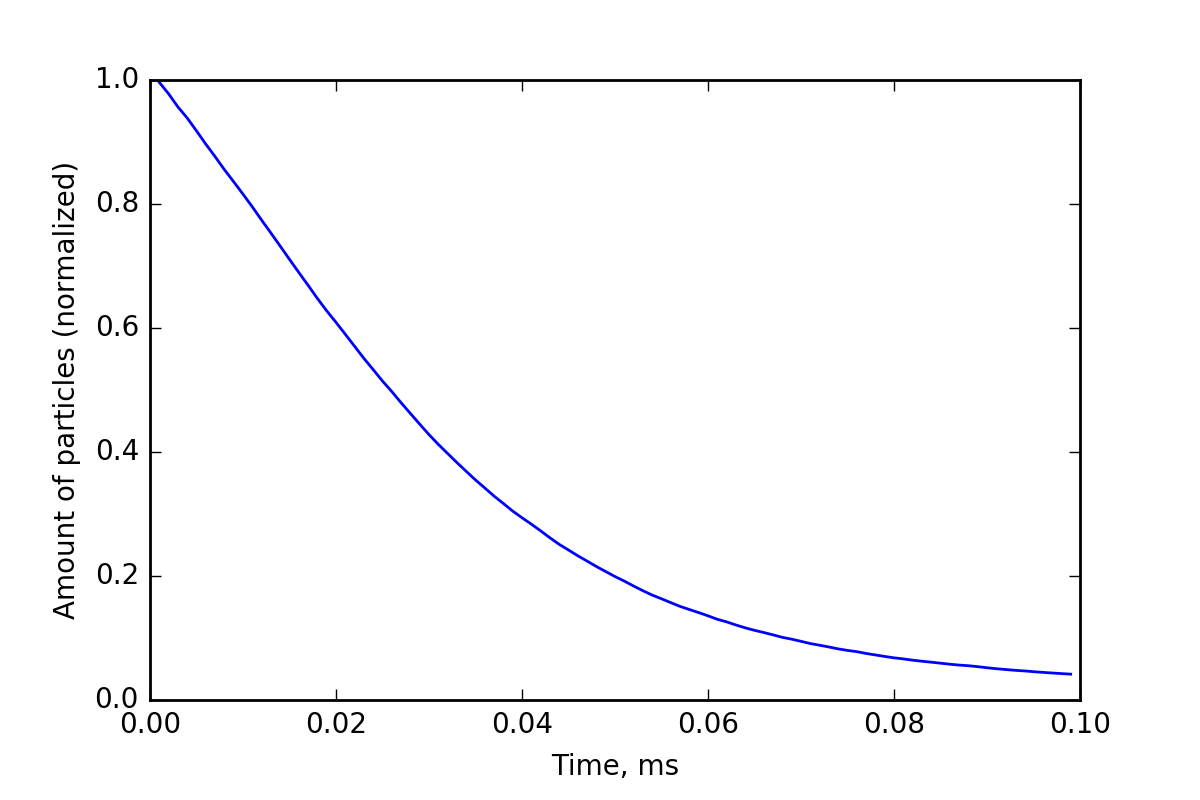 Спасибо за внимание